Parity Experiments and JLab Injector
Riad Suleiman

February 5, 2016
Rotatable GaAs
Photocathode
Attenuator
IA
LP  HWP  LP
PC          WP  LP
Shutter
Helicity Control Board
Helicity Flip Fiber
15° Dipole
HV Supply
(0 – 90 V)
nHelicity 
Flip Fiber
Vacuum
Window
Delayed 
Helicity Fiber
T-Settle
Fiber
Hall
RHWP
Charge Feedback (IA)
V-Wien Filter
Target
Spin Solenoids
DAQ
BCM
Charge Feedback (PITA)
H-Wien Filter
BPMs
Position
Feedback
Pockels 
Cell
HV Supply
(0 – ±4000 V)
IHWP
CEBAF
5 MeV 
Helicity Magnets
PZT
Mirror
Electron
Beam
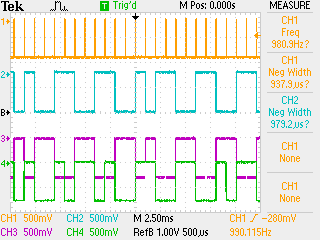 T_Settle
Helicity Flip
8– flips delay
nHelicity Flip
Delayed Helicity
How to carry out a parity violation experiment:
Scatter longitudinally polarized electrons off un-polarized target (i.e., Hydrogen, Deuterium, Helium, Lead)
Reverse the beam helicity (±) with Pockels Cell, measure detected signals (D±) and currents (I±), calculate physics asymmetry (A physics):







Repeat the whole experiment: Millions of measurements
Statistical distribution of these measurements is Gaussian: Mean is average asymmetry and error is width of Gaussian divided by square root of number of asymmetry measurements
Average asymmetry is very small (1-50 ppm)
1/15th of a second